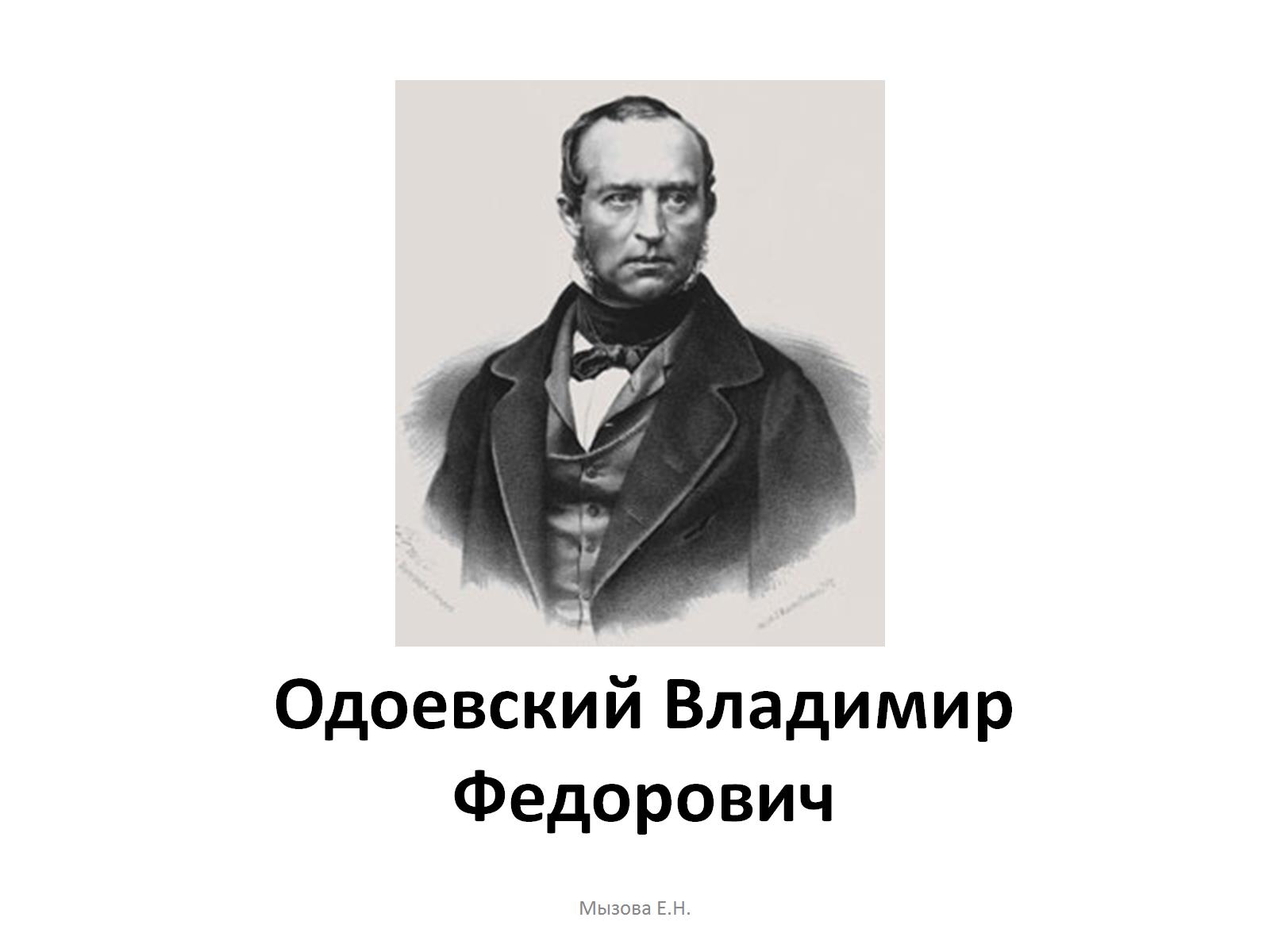 Одоевский Владимир Федорович
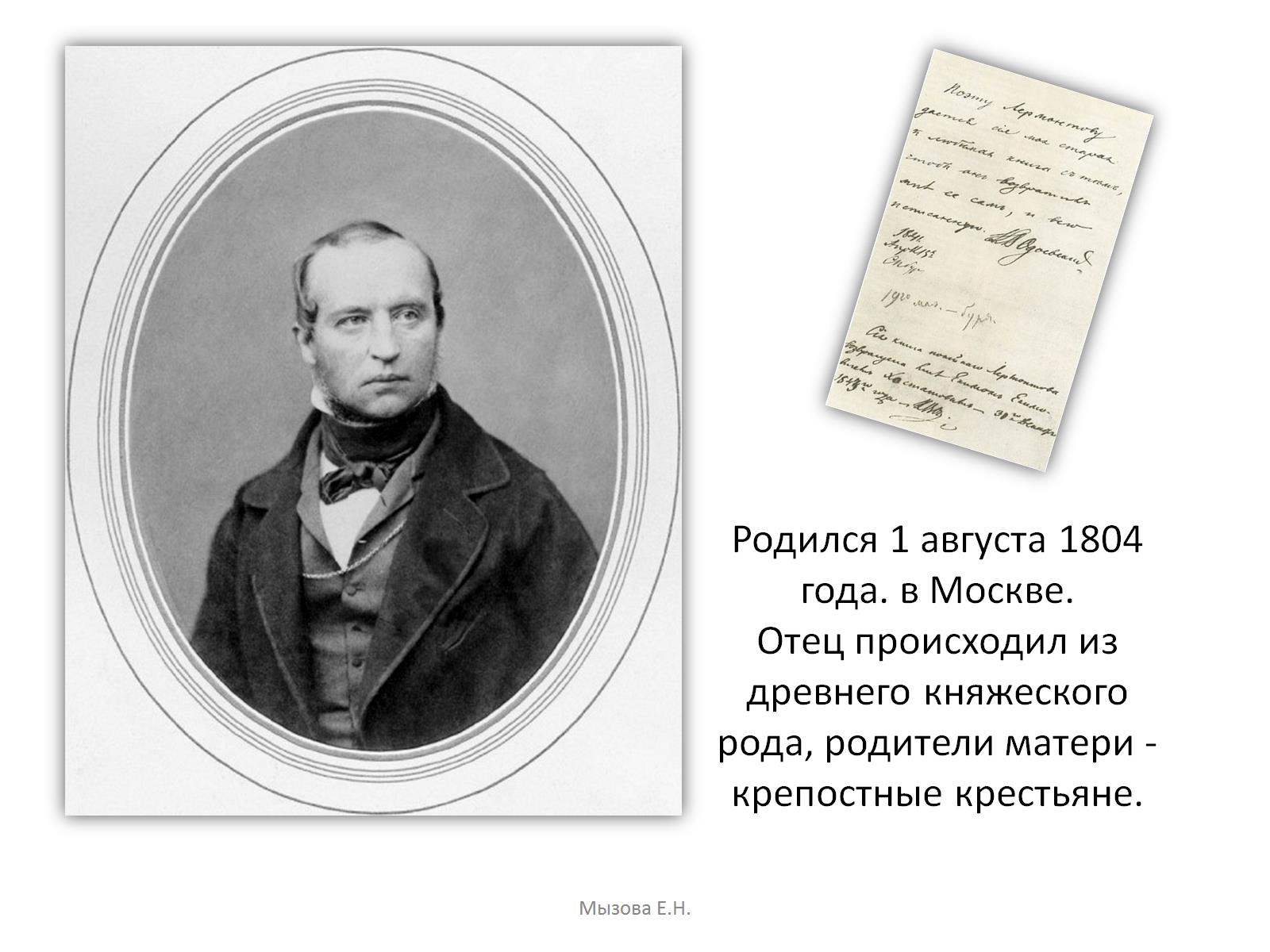 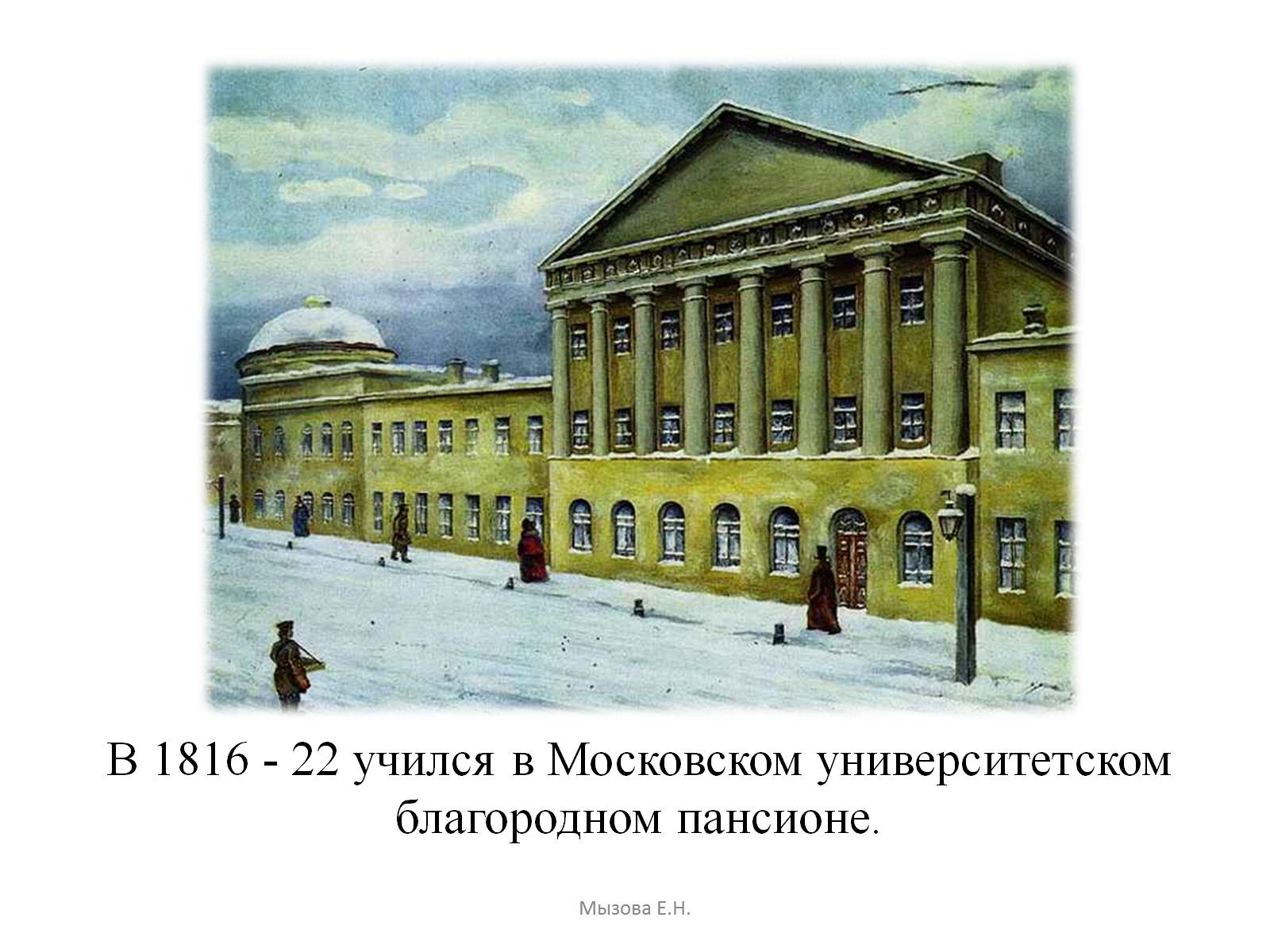 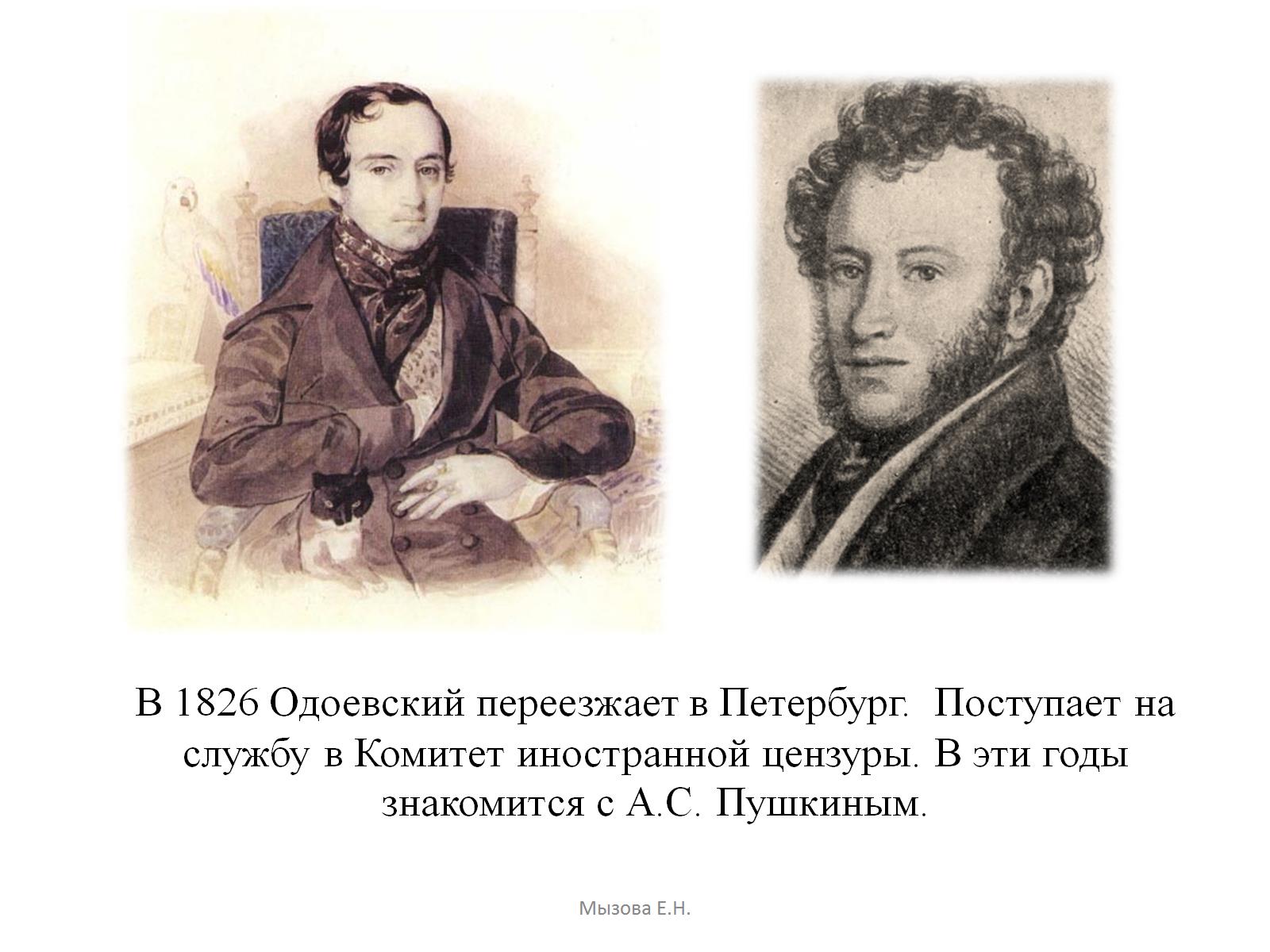 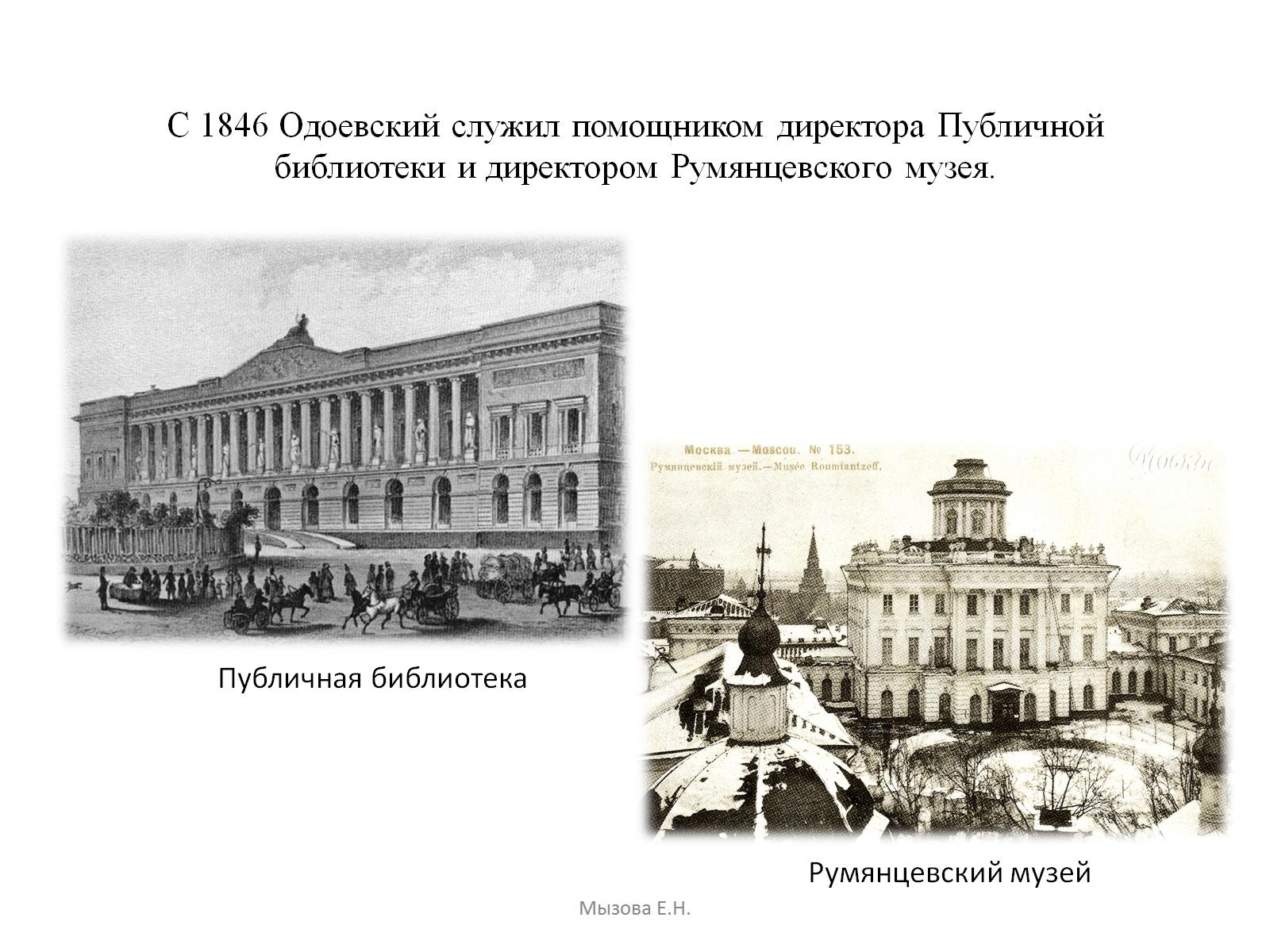 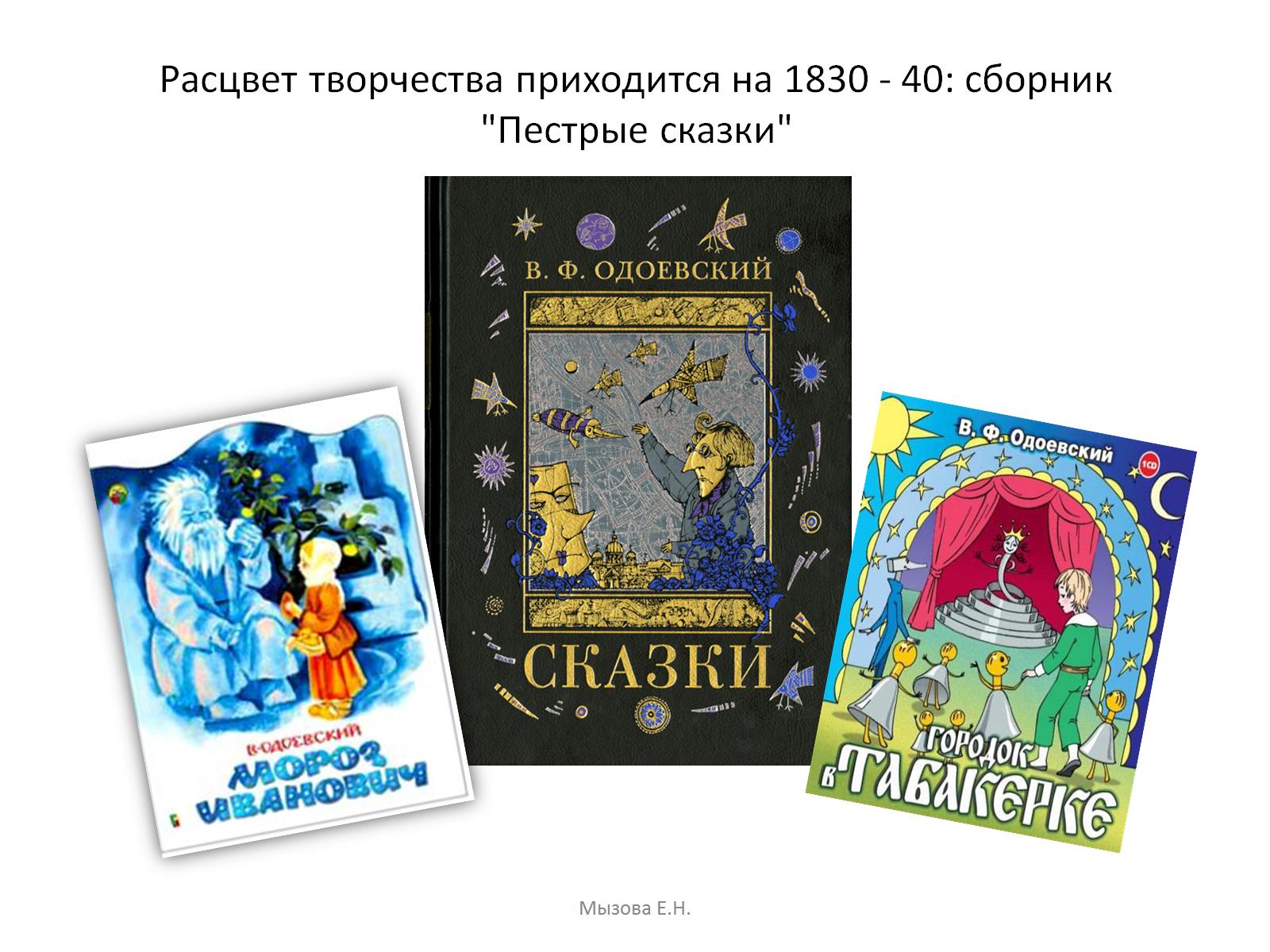 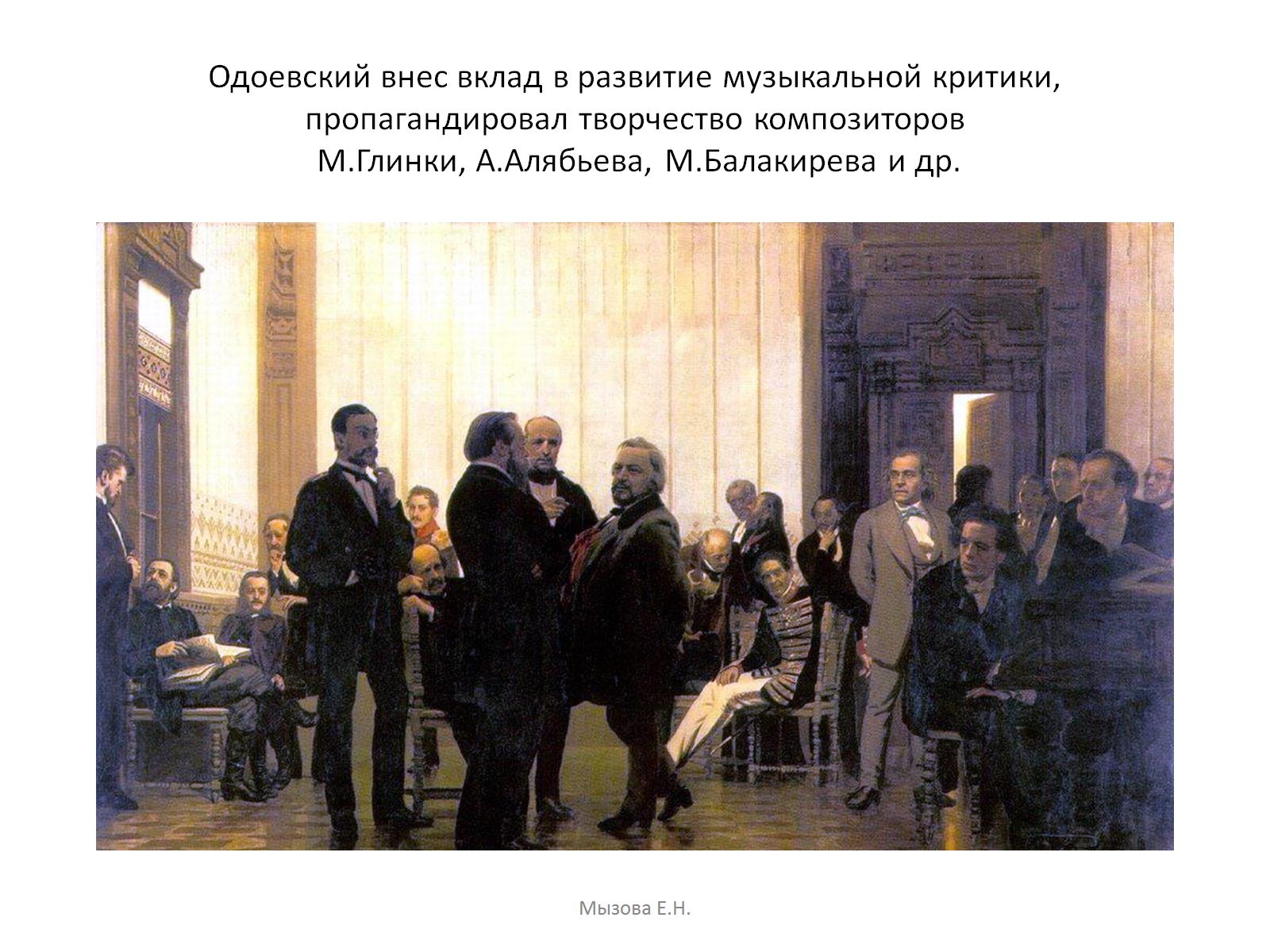 Одоевский внес вклад в развитие музыкальной критики, пропагандировал творчество композиторов М.Глинки, А.Алябьева, М.Балакирева и др.
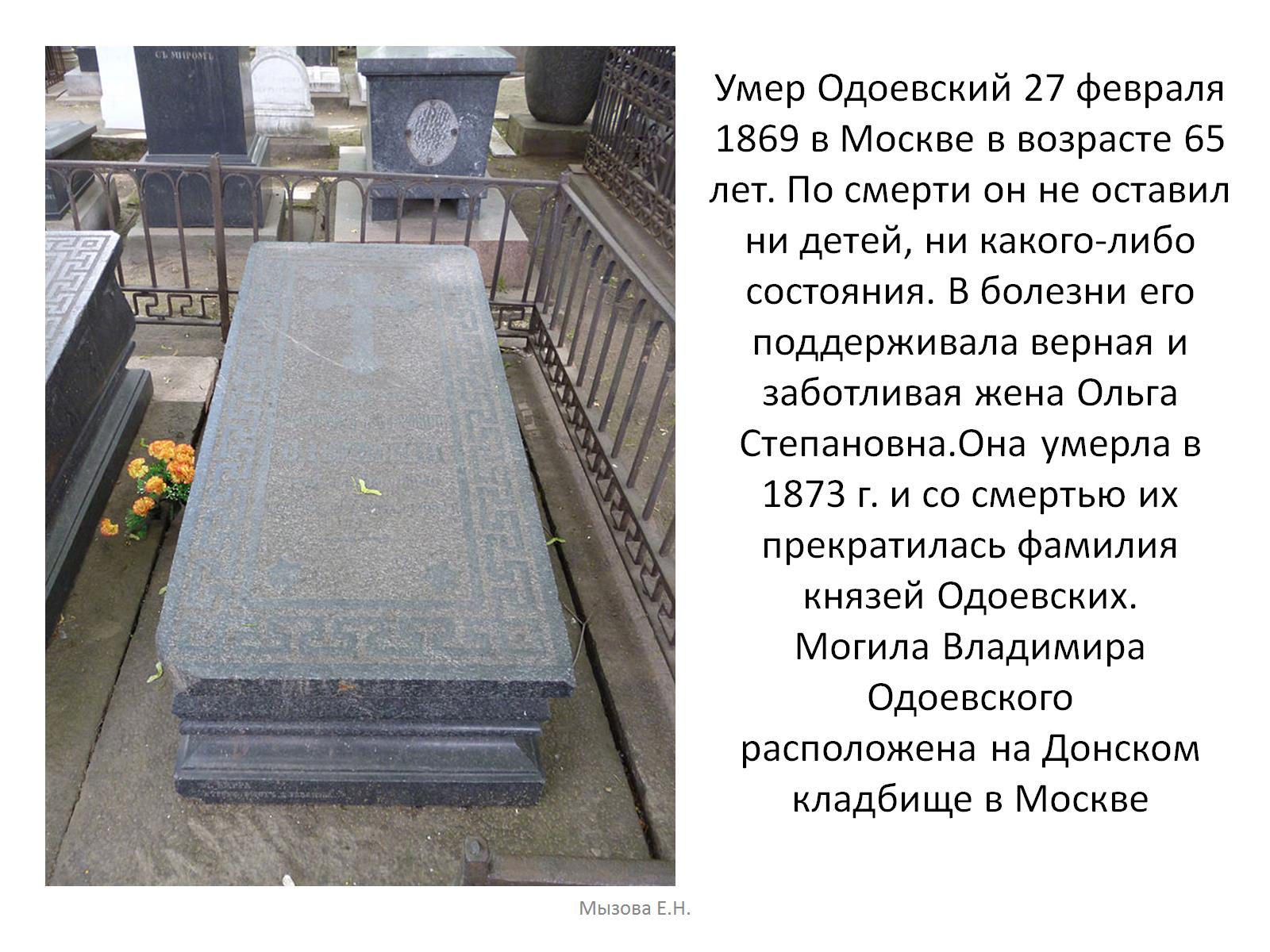 Умер Одоевский 27 февраля 1869 в Москве в возрасте 65 лет. По смерти он не оставил ни детей, ни какого-либо состояния. В болезни его поддерживала верная и заботливая жена Ольга Степановна.Она умерла в 1873 г. и со смертью их прекратилась фамилия князей Одоевских.Могила Владимира Одоевскогорасположена на Донском кладбище в Москве